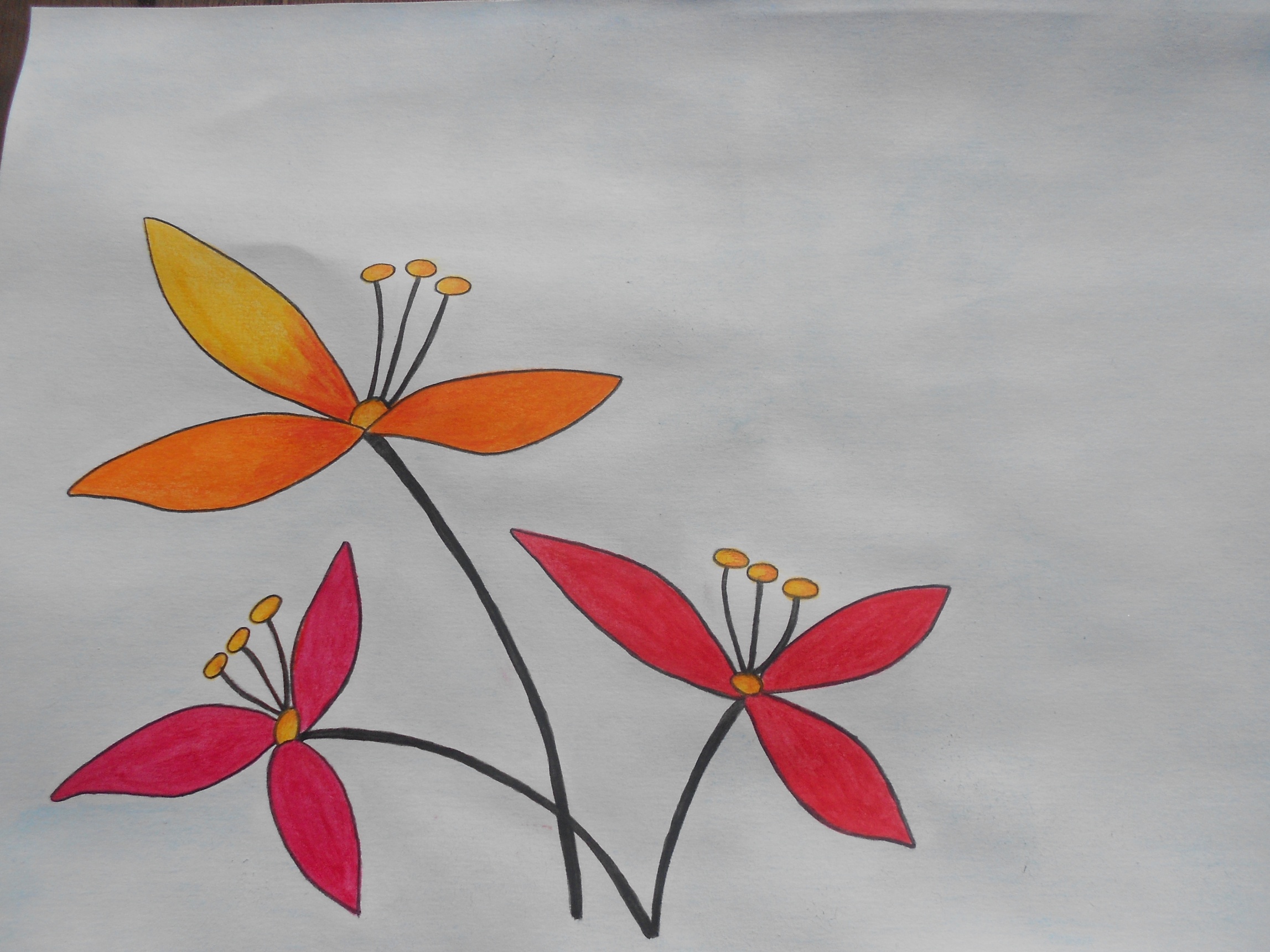 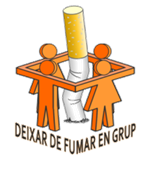 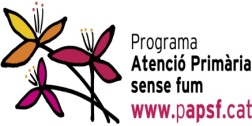 Diploma
L’equip de deshabituació tabàquica del CAP
Certifica que:
Ha participat  a les sessions del treball grupal
T’ENCORATGEM 
      A TORNAR-HO INTENTAR
Firma                           , dia                 mes                      de